Консультация для родителейпоиграйте с вашими детьми в подвижные игры
инструктор по физкультуре
                                                                                                    Маловичко Елена Вениаминовна                                                                           МАДОУ №249 
г. Екатеринбург
Детство без игр лишено красок и заканчивается намного быстрее. 
«Казаки-разбойники», «Классики», «Ляпки»…Уносят нас в воспоминаниях в мир нашего детства. Игра развивает детей физически, учит работать в команде, развивает выносливость и волю к победе, но, самое главное, она учит общаться со сверстниками, обретая друзей. Разве бездушный компьютер заменит живое общение, разве с ним можно побегать, посмеяться поговорить и побороться? Научите ваших детей подвижным играм в которые играли вы, а они научат своих друзей и будут играть лучше нас!
Я всего лишь напомню вам некоторые из игр, в которые играли мы с вами в нашем детстве и в которые можно играть всей семьей и в условиях изоляции.
«Гуси-Гуси!»
Возраст: 3-7 лет. Количество игроков: не менее 4.
Выбираются «Волк», ведущий, остальные «Гуси». Назначают место, где «Гуси» в безопасности гуляют «Луг» (например гостиная), «Дом» (кухня) и между ними «Ров» (коридор) - владения «Волка».
    Ведуший: (мама из кухни), находящийся дома, зовет «гусей»:
- Гуси-гуси!
- Га-га-га! – (отвечают они)
- Есть хотите?
- Да-да-да!
- Так летите же домой!
- Нет! Серый волк под горой, зубы точит, съесть нас хочет!
- Ну летите как хотите, только крылья берегите!
Получив напутствие, «гуси» решаются перелететь с «луга» «домой», а «волк» их ловит.
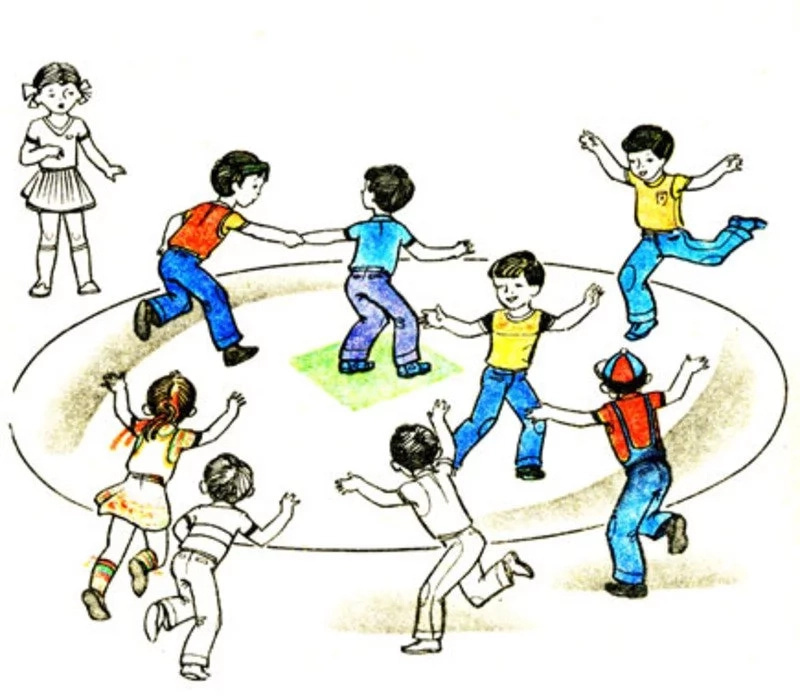 «Где мы были, мы не скажем» (или «Дед Мазай»).
    Возраст: от 2,5 лет. Количество игроков: не менее 3.
 Водящий – он же Дед Мазай – удаляется.
Группа договаривается, что будет изображать и зовет водящего:
- Дед Мазай, вылезай!
- Здравствуйте, дети, где были, что делали?
- Где мы были, мы не скажем, а, что делали – покажем.
Все начинают без слов изображать действие.
Водящий отгадывает, где это происходит: магазин, бассейн, школа и т.д.
Можно выбрать подсказчика. Если Дед Мазай так и не угадал, и «сдался», то ему говорят ответ и отправляют водить снова.
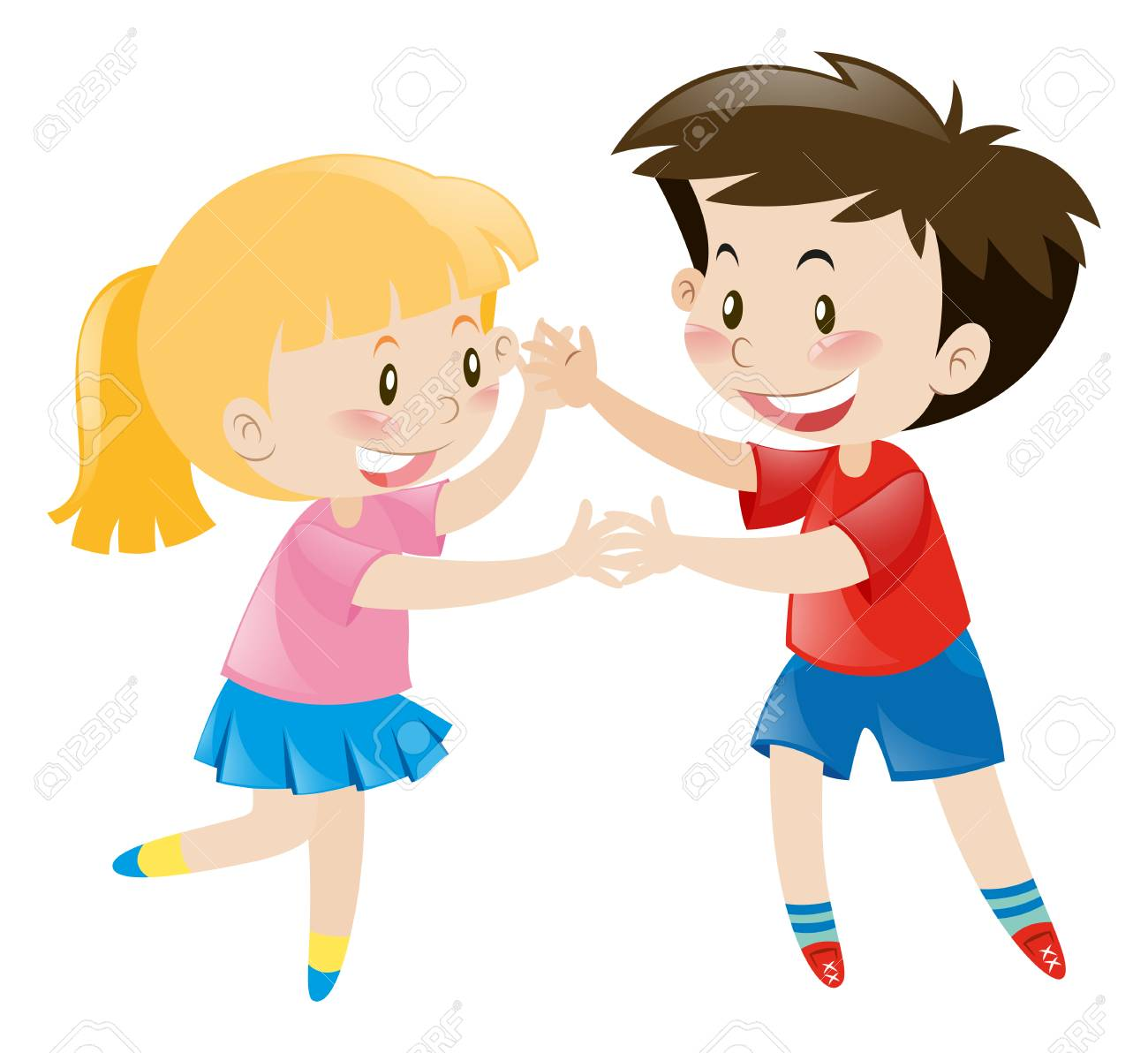 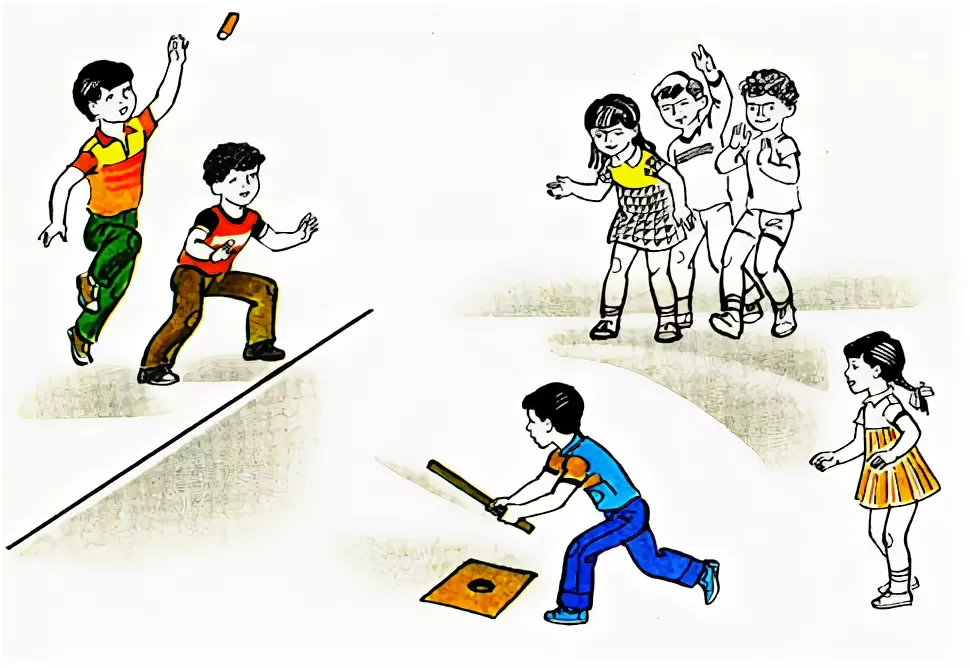 «Городки».
Возраст от 3 лет. Количество игроков – 2 и более.
Из кубиков, брусочков строится устойчивая фигура, от нее на  расстоянии от 50-60 см чертится  черта.  С этой черты игроки должны по очереди кидать палку-биту в городок, кто сломал, тот победил.
«Удочка».
Возраст от 3 лет. Количество игроков от 3 человек.
Играющие стоят по кругу, в центре водящий со скакалкой. Он вращает скакалку над землей под ногами у игроков, которые подпрыгивают, чтобы скакалка (удочка) их не задела. Если это произойдет, то игрок выбывает из игры.
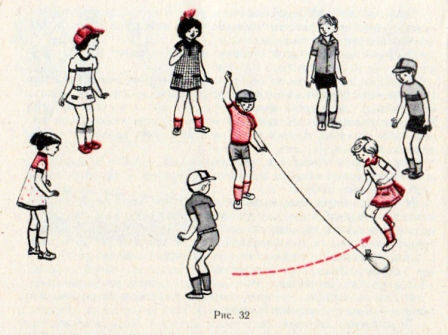 «Автомобиль»
Одна из популярных игр в детском саду, но ее можно легко организовать в домашних условиях во время карантина. 
Малыш исполняет роль «автомобиля», родителю достается роль «светофора», поэтому подготовьте три карточки — красную, желтую и зеленую. Когда «загорается» красный свет, ребенок стоит на месте. При команде «желтый» — «заводит мотор», а на зеленый свет — начинает двигаться.
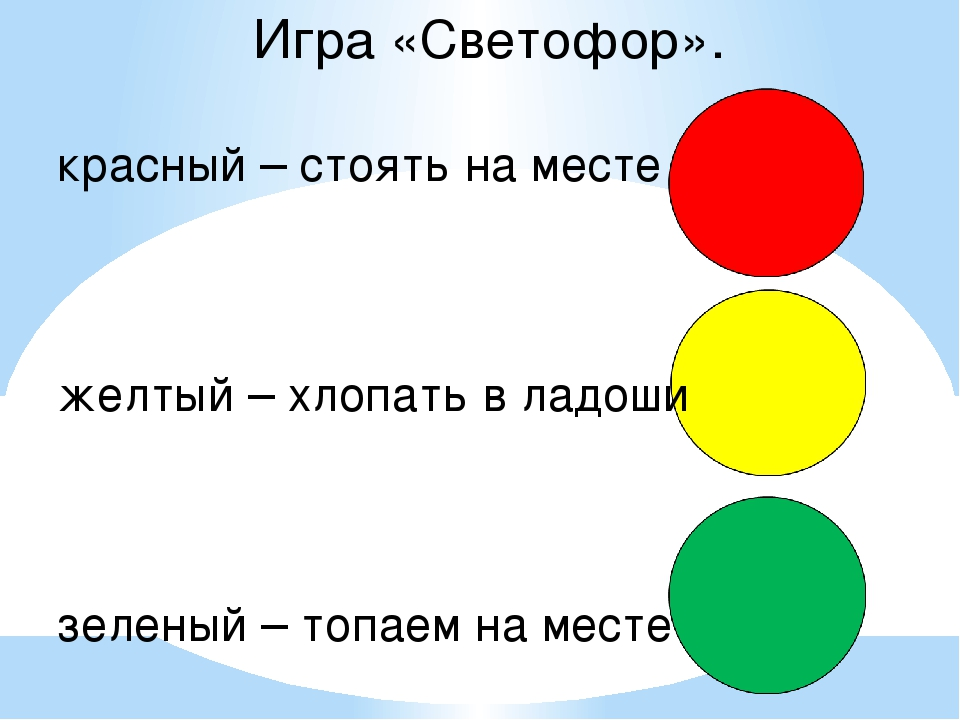 «Воробушки и автомобиль»
Для детей 2-5 лет.
Дети - Воробушки прыгают, зернышки клюют. Ведущий: «Автомобиль едет». Воробушки разлетаются.
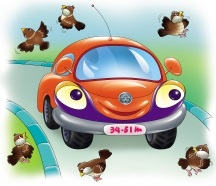 «Ласточки и дождик»
Для детей 2-5 лет.
Ведущий говорит: «Солнышко светит, ласточки летают. Ой дождик пошел. Ласточки спрятались в гнездышки. Дождик, дождик – капелька, водяная сабелька лужу резал, лужу резал и устал и перестал. Солнышко выглянуло. Ласточки снова полетели.
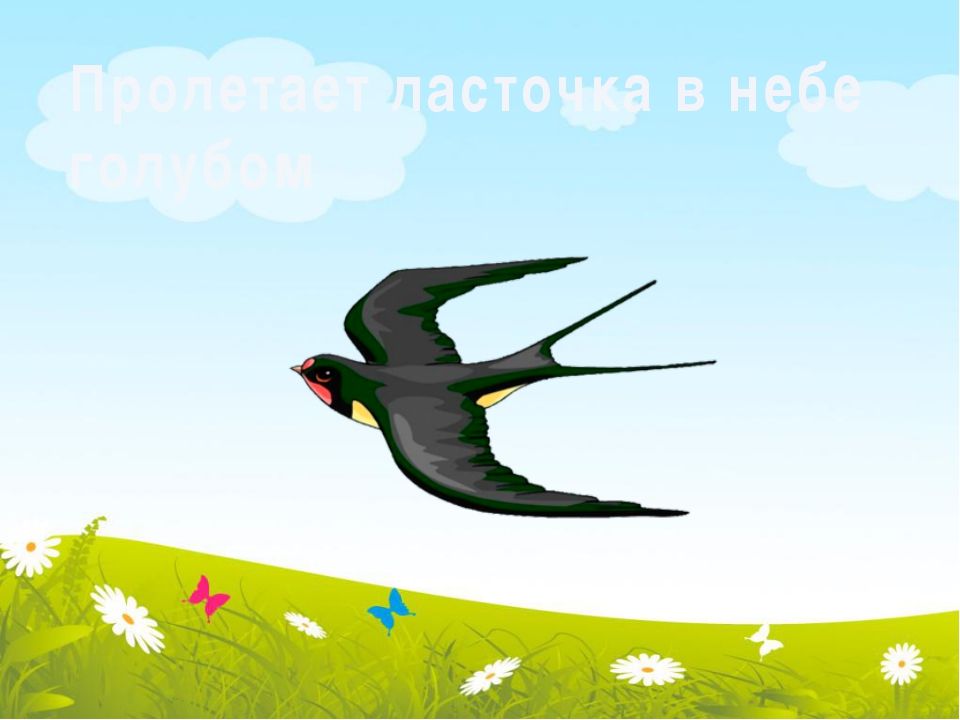 «Совушки» 
Для детей дошкольного возраста.
Ведущий: Совы днем спят, а ночью летают, мышей ищут и ухают: «Ух! Ух! Ух!». День пришел совушки спят в дуплах на деревьях (дети сидят на диване и изображают спящих). 
Ночь стучится в двери к нам, совы полетели, крыльями замахали «Ух,ух, ух!»
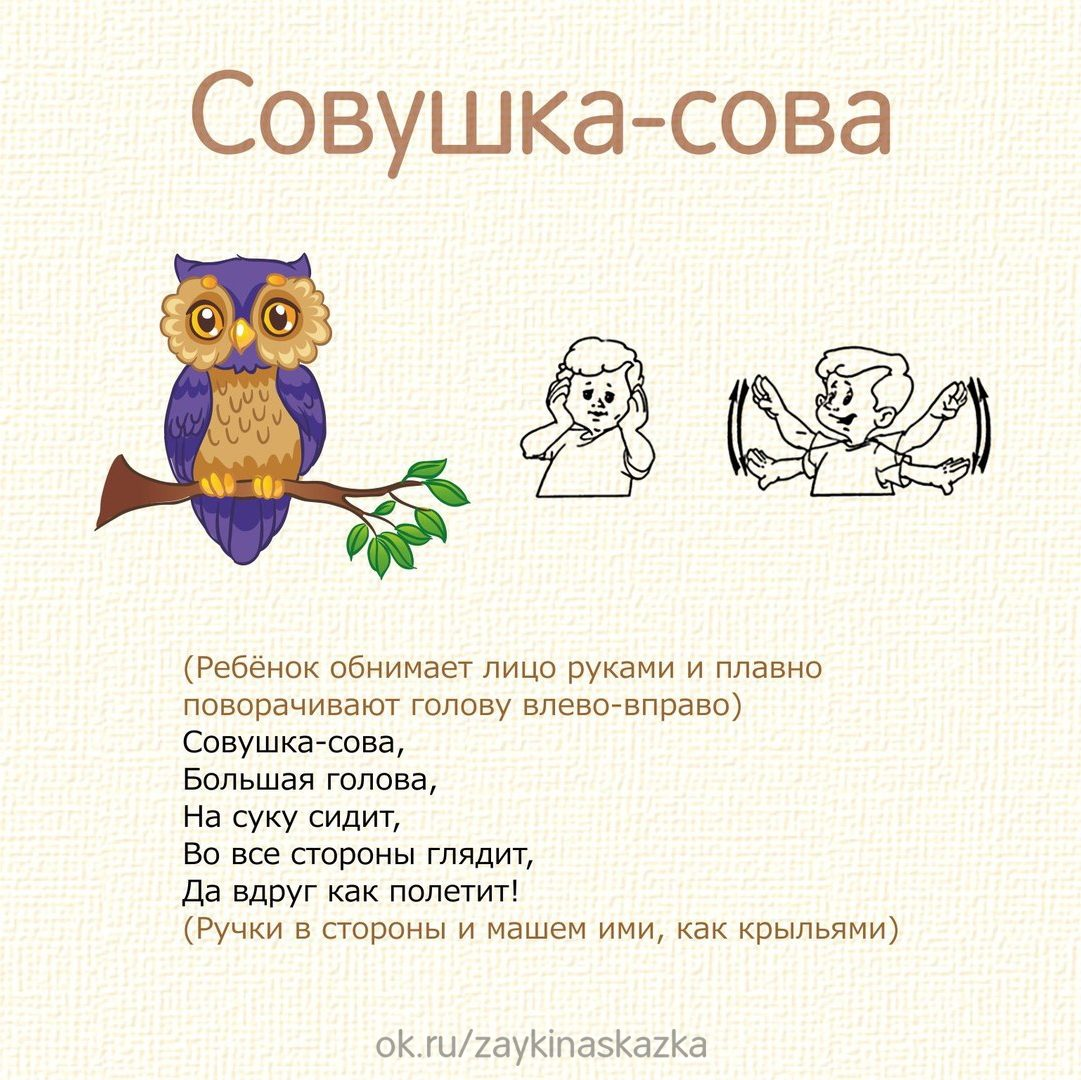 «У медведя во бору»
Для детей 2-5 лет.
Медведь (ляпа) стоит в сторонке. А детки идут к нему через всю комнату со словами: «У медведя во бору грибы, ягоды беру, а медведь не спит, все на нас глядит». После этих слов дети убегают, а мишка догоняет, чтобы заляпать.
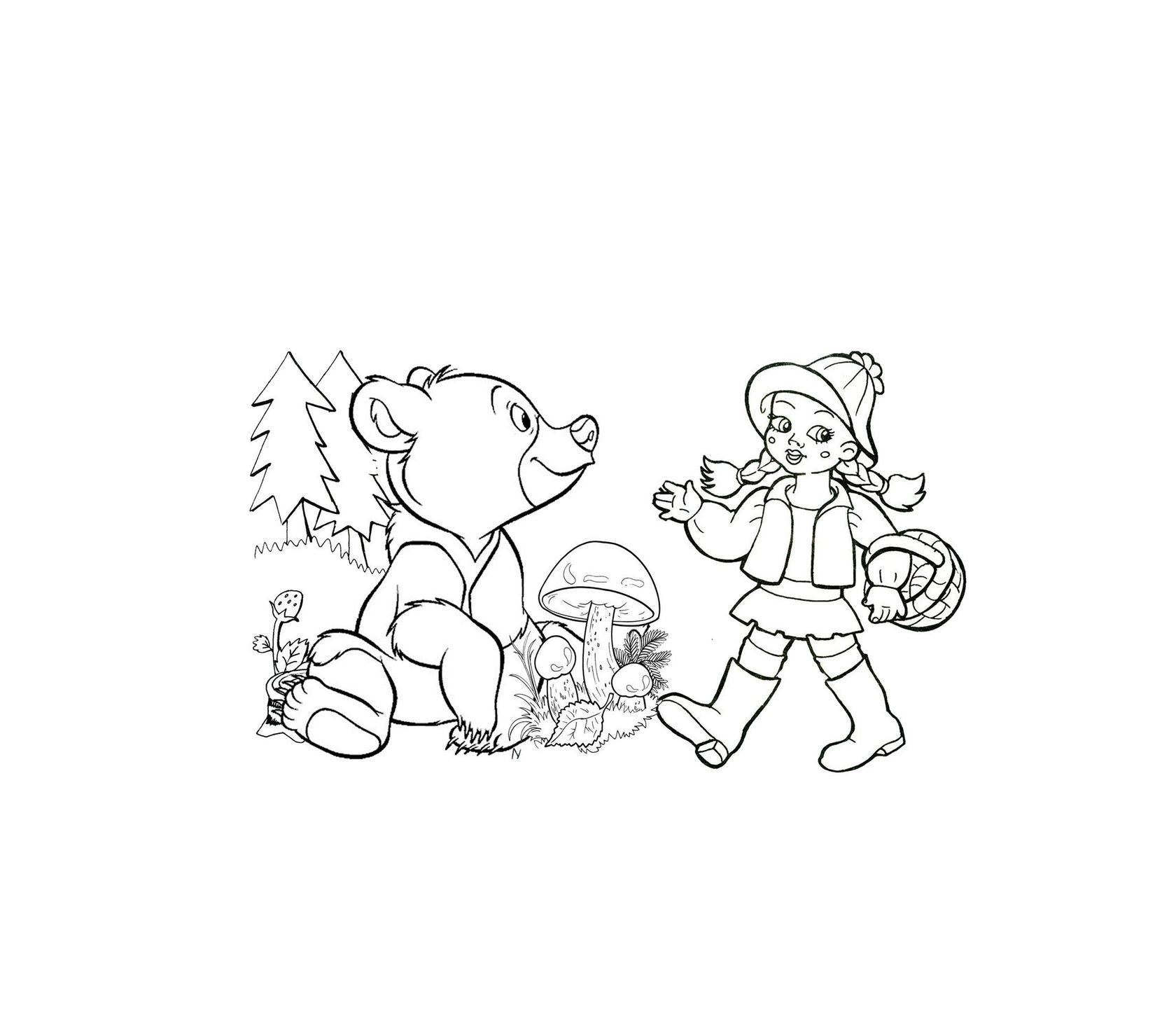 «Выше и выше»
Для школьников и дошкольников.
Помните, как в детстве мы сами прыгали на диванах и кроватях, чуть не до потолка? Нечто похожее можно организовать своему ребенку, только в более подходящих условиях. Тренируемся прыгать в высоту около свободной стены в комнате. Ставим на стене отметку, до которой ребенок может допрыгнуть, потом чуть поднимаем уровень, потом еще и еще. 15 минут тренировки пойдут на пользу ребенку.
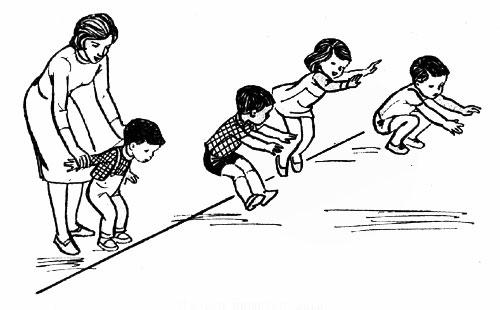 «Дискотека»
Для детей и взрослых от 1 до 100+ лет.
Просто включаем музыку и танцуем вместе с ребенком. 
Универсальное занятие и для всех.
Придумайте смешные движения, имитируя маленьких утят или котят, танцуйте, двигайтесь пойте и смейтесь. 
В течение дня можно устроить несколько таких музыкальных пауз.
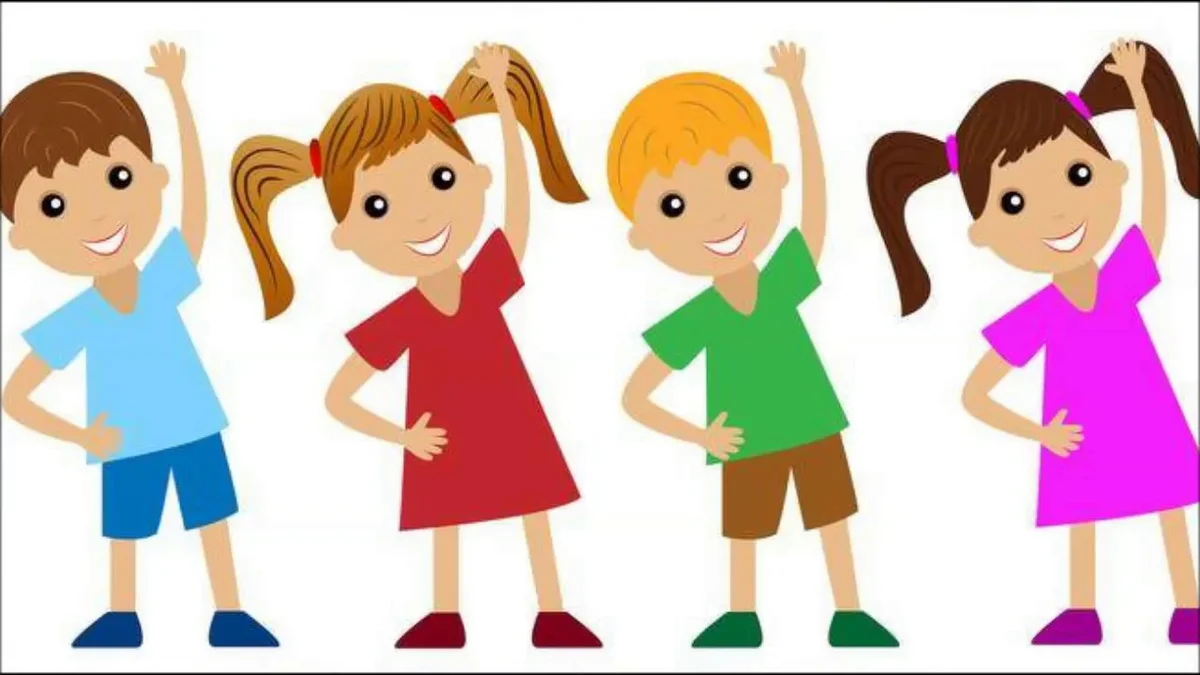 «Тир из воздушных шаров»
Для любого возраста.
К стене прикреплены воздушные шарики, которые нужно лопнуть, метнув дротик.  Дома должны быть воздушные шары и дротики (вместо дротиков можно взять мячики для настольного тенниса, тогда шары останутся целыми).
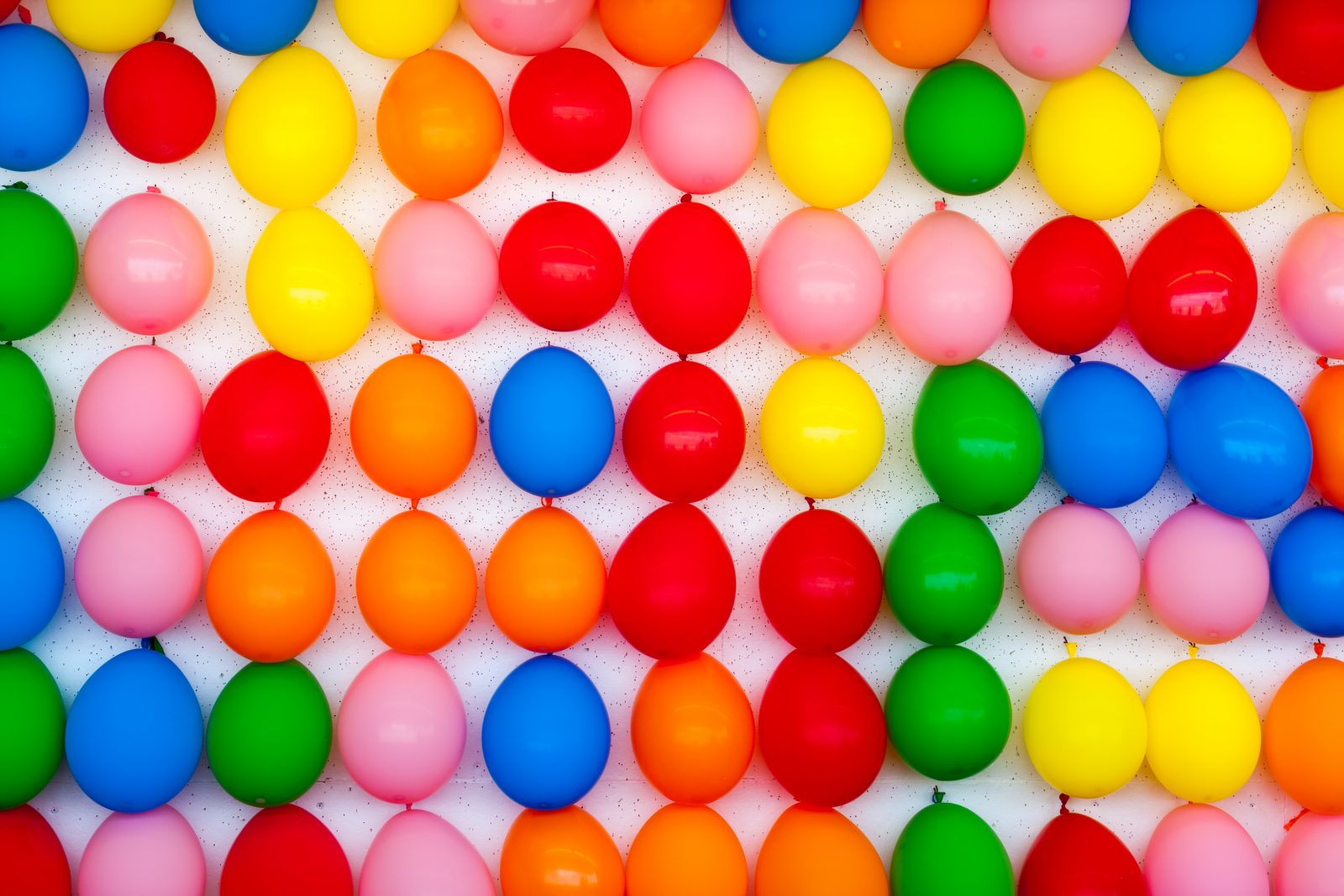 «Салют из воздушных шаров + фанты»
Для всей семьи.
Эти же воздушные шары надо перебрасывать друг другу так, чтобы они не упали на пол. У кого упадет, тому выполнять «фант» - задания заранее написанные: любое от стиха, рисунка, лепки и т.д. до помощи родителям по дому уберись, помой, вытри, принеси, полей и т.д.
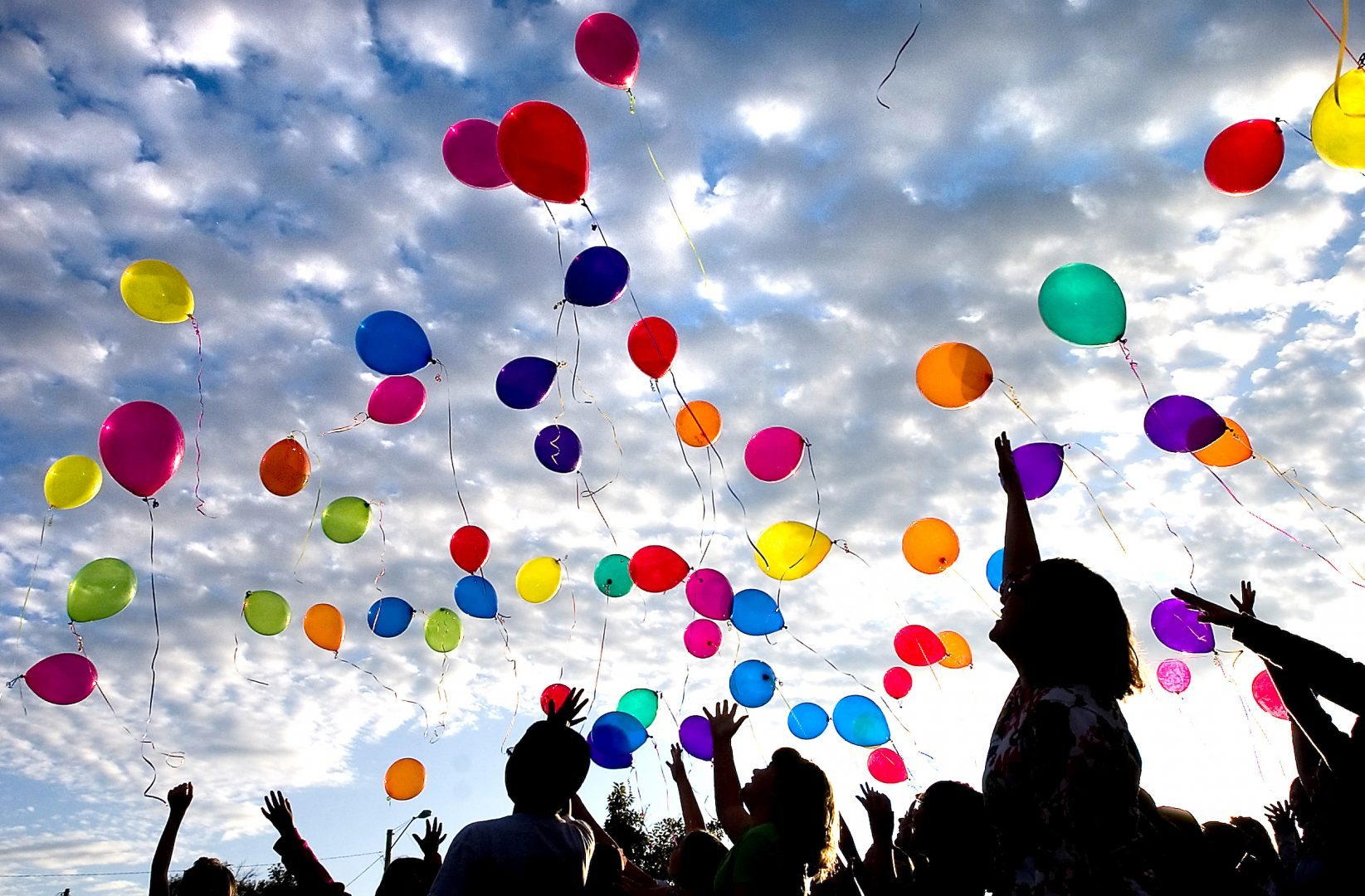 Спасибо за внимание.